Israel National Defense College
Final Project
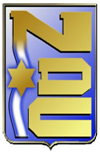 October 2019
1
The Final Research Project
Objective: Training the participants to write an original paper, 
    according to academic research criteria, on issues related to national security and to the participants’ fields of interest. 
The project will be written on a relevant topic that is a national security challenge, which will enable participants to apply their practical experience with the INDC curriculum.
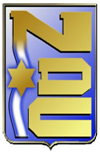 2
The Method
Working in groups of three participants (exceptions need to be approved)
Multidisciplinary approach (topic selection, teaming-up and writing)
Prioritizing from a list of subjects
Accompanying instructor 
Academic advisor
Research program
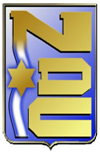 3
The Research Program
The proposal for a research program will be submitted to the academic advisor, and after their approval, to the accompanying instructor
The instructor will submit the proposal to the final project committee for approval
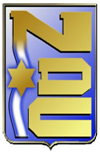 4
Contents of the Research Program
Definition of the subject
The purpose of the project
Theoretical background
The research question (approved by the academic advisor)
The research method
Initial sources (in Hebrew and English)
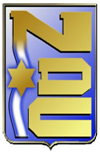 5
Timetable
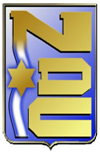 6
Highlights
The minimum grade for academic and INDC credit is 70
The paper will account for 20% of the final grade of the M.A. studies
Unclassified papers
An option for differential grading
The project’s scope- 75-80 pages (for a group of three 
    participants) in font david size 12, 1.5 spacing
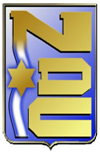 7